Проектирование эффективных региональных моделей управления образовательными организациями
Анатолий Рамонов
Эксперт
Институт проблем образовательной политики «Эврика»
Реализованные этапы проекта
5
1
7
3
Начало реализации проекта – передача полномочий управления, подписание соглашений и т.д. 
(старт проекта в части регионов:  сентябрь 2018 г.)
Общественные обсуждения предложенных моделей
Разработка регионами Моделей, разработка нормативно-правовых актов, обеспечивающих реализацию проекта
Отбор пилотных регионов на основе двух этапов  и экспертизы заявок
Доработка нормативно-правовой базы, организационная подготовка к началу передачи учредительства
Дистанционные консультации, экспертное сопровождение
Анализ региональных систем образования на основе информационно-аналитического инструментария
4
6
2
Направления реализации
Мониторинг
Регионализация
Создание облачного центра ситуационногоанализа и прогноза на основе:
— оперативного электронного мониторингас уровня школ и сбора данных в моментих появления
— мониторинга  информационного поля системы образования через семантический анализ сетевого контента и онтологий смыслов.
Отработка эффективных управленческих моделей и организационно-финансовых механизмов управления ОО в субъектах РФ за счет формирования единого регионального образовательного пространства, обеспечивающего доступность качественного образования независимо от границ муниципалитета.
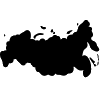 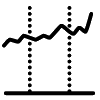 Система воспитания
Инфраструктура
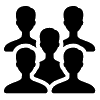 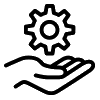 Внедрение организационно-финансовых механизмов  поддержки реализации в субъектах РФ государственных работ, грантовых программ и конкурсов, направленных на решение задач в сфере воспитания с привлечением в т.ч. частных инициатив, компаний негосударственного сектора.
Внедрение механизмов инвестированияв современную (в том числе цифровую) инфраструктуру образования и формирование федеральной сети региональных центров образования, реализующих программы общегои дополнительного образования.
Инфраструктура
114 тыс.
6,5 млн
Потребность новыхмест в школах к 2025
Мест созданов 2016-2017 г.г.
Необходимость привлечения частных инвестиций
12%
Рост количества школ, нуждающихся в капитальном ремонте, за год
10,1тыс.
1,9млн.
Обучающихся во вторую смену(+40 тыс. за год)
Обучающихсяв третью смену
СОДЕРЖАНИЕ VS. ИНСТИТУТЫ
Нормативные и финансовые институты
Проектное управление, системы мотивации, ИУП, конкурентность школ, цифровые технологии…
РАЗВИТИЕ СИСТЕМЫ
Развитие — это тип движения и изменения в природе и обществе, связанный с переходом от одного качества, состояния к другому, от старого к новому
Деятельность
Норма
СОТ, ориентированная на качество
Выравнивание уровней управления
Индивидуализация
Гибкое финансирование
Сетевое взаимодействие
Инфраструктура, Сетевой норматив
Развитие инфраструктуры, цифровизация
Механизмы ГЧП, повышение квалификации
ПРАВОВОЕ ПОЛЕ
Необходимость в государственном контроле и реализации нормативно-правовых актов федерального и регионального уровней, обеспечение государственных гарантий
Самостоятельность органов местного самоуправления в решении вопросов местного значения, разграничение полномочий между ОМСУ и органами государственной власти субъекта РФ
ПРЕДЛАГАЕМЫЕ МОДЕЛИ
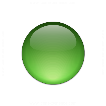 Перевод учредительства с передачей имущества в безвозмездное пользование (7 пилотов)
Наиболее распространенные модели
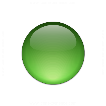 Перевод учредительства с передачей имущества в собственность (6 пилотов)
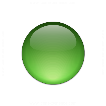 Муниципально-региональные соглашения о взаимодействии (6 пилотов)
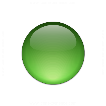 Формирование образовательных округов и опорных школ
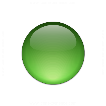 Соучредительство субъекта РФ и органа местного самоуправления (1 пилот)
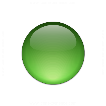 Прямое финансирование образовательной организации с уровня субъекта РФ
ПРОЕКТ - ?
от лат. Projectus – «брошенный вперед, выступающий, выдающийся вперед» - временное предприятие, направленное на создание уникального продукта, услуги или результата (PMBOK)
ВЗАИМОДЕЙСТВИЕ ЭЛЕМЕНТОВ СИСТЕМЫ
Внешняя среда
стабильна
нестабильна
Элементы системы осуществляют уникальные и неуникальные действия в порядке, подбираемом для создания результата, который бы позволил достичь целей в рамках измененных ограничений
Элементы системы повторяют известные действия в порядке, гарантирующем получение надлежащего результата, позволяющего достигать целей в стабильных ограничениях
Обратная связь
положительна
отрицательна
И
Цели системы
достигаются
не достигаются
Энергия системы
Операционная деятельность
Проектная деятельность
достаточно
недостаточно
УПРАВЛЕНИЕ - ЭТО
Действия по достижению целей системой
осознанный образ желаемого состояния
ЦЕЛЬ –
Для того, чтобы достигать целей, как минимум, необходимо:
осознать цель, т.е.
понять, в чем заключается желаемое состояние
измерять достижение цели, т.е.
оценивать соответствие текущего состояния желаемому
изменять состояние, т.е.
принимать и реализовывать решения, обеспечивающие достижение цели

Управление = ответственность за достижение цели
Планирование

Анализ текущего положения
Постановка целей
Пути достижения целей
Количественные и качественные показатели
Распределение ответственности
ЦИКЛ УПРАВЛЕНИЯ
Воздействие

Устранение причин отклонений
Внедрение
Изменения в планировании и распределении ресурсов
Осуществление

Реализация мер
Апробация и тестирование
Контроль

Контроль результата на основе KPI
Анализ и установление причин отклонений
Какие этапы не реализуются или реализуются не полностью?
Что происходит с циклом с течением времени?
Разбивайте цель на более мелкие
SMART-ЦЕЛИ
Конкретная
(Specific)
- один конкретный результат
Достижимая
(Achievable)
- уже по силам или в зоне роста
Ограниченная во времени
(Time-bound)
- когда?
M
R
T
S
A
Измеримая
(Measurable)
- показатели достижения / недостижения
Актуальная
(Relevant)
- нужно ли мне именно это?
ОТ ЛИНЕЙНОГО К НЕЛИНЕЙНОМУ
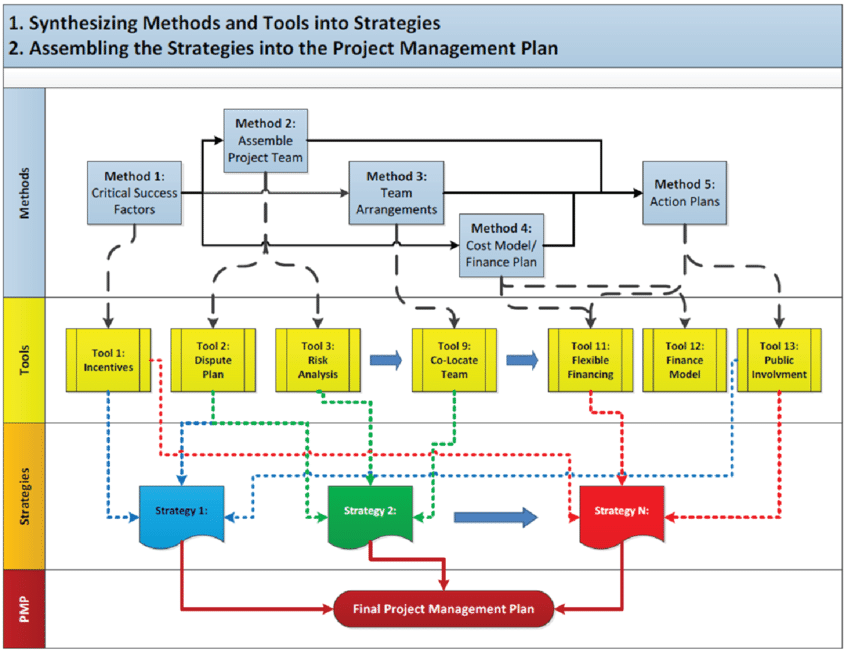 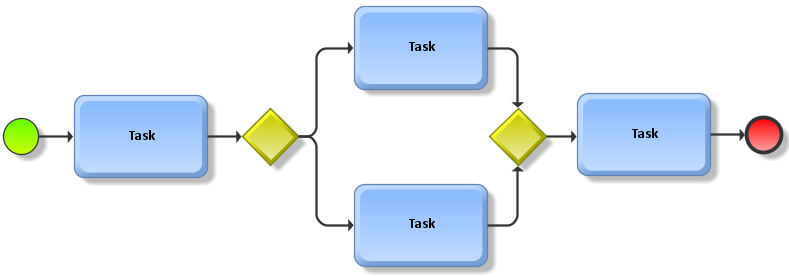 ОТ ИЕРАРХИИ К МАТРИЦЕ
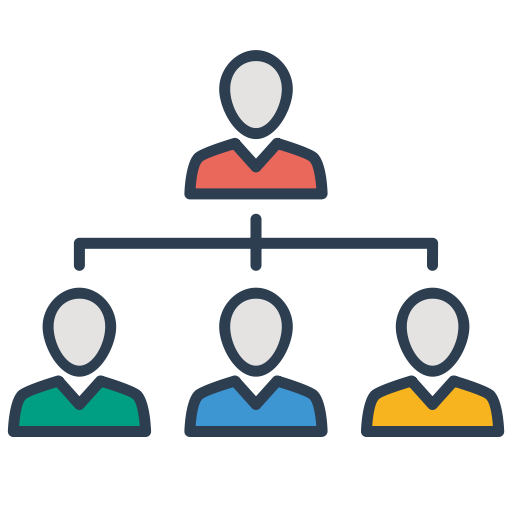 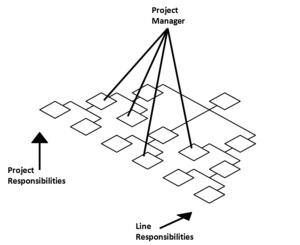 ДИФФУЗИЯ ИННОВАЦИЙ (Э. РОДЖЕРС)
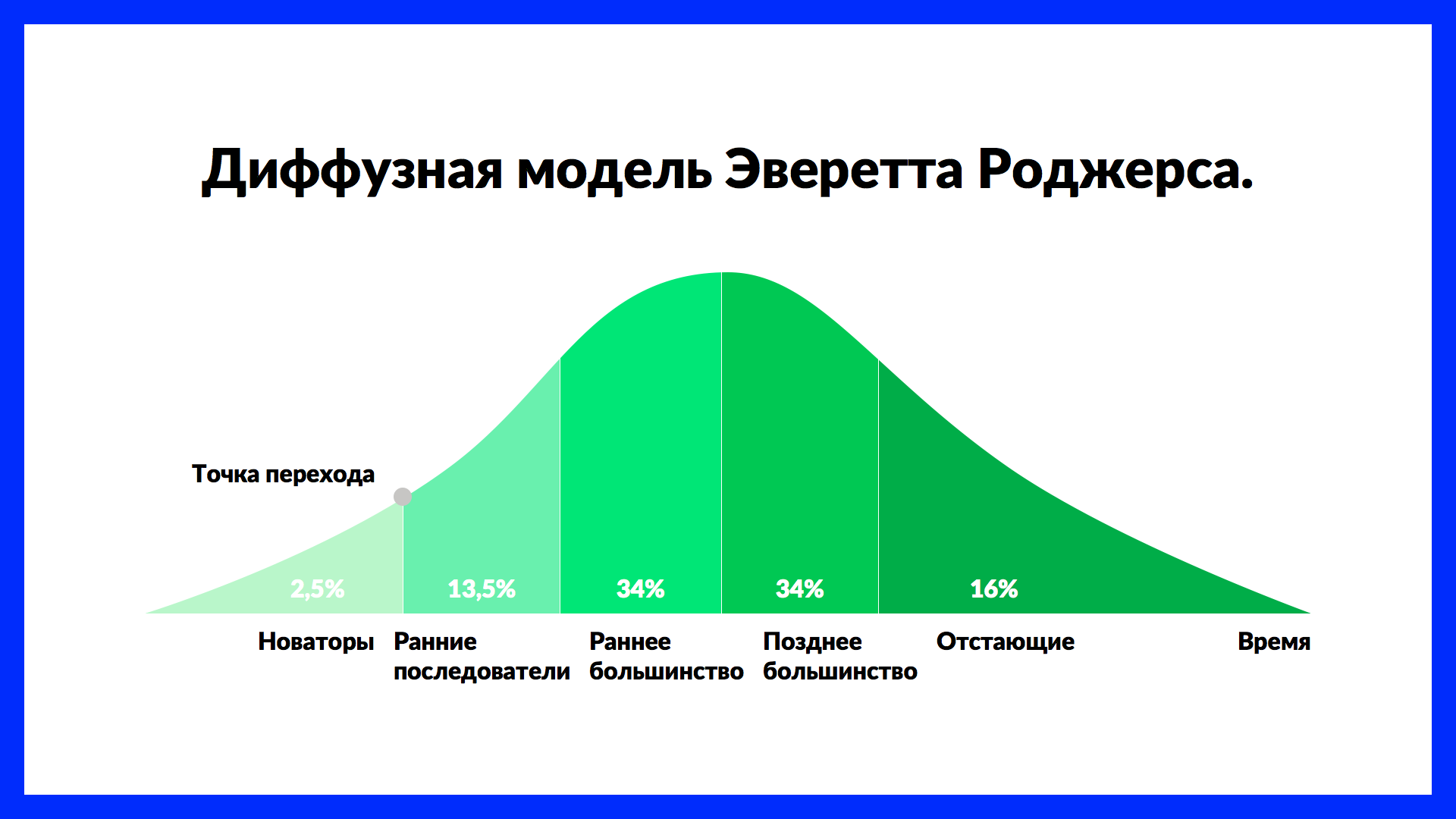 КАК ПРОВАЛИТЬ ПРОЕКТ?
Присвоить проекту статус эксперимента
большинство постарается сделать все, чтобы эксперимент стал провальным
Запрашивать большое количество конкретизирующих документов
размытие проекта – он теряет смысл в глазах не только исполнителей, но и автора
«Поэтапное» внедрение
риск неполного внедрения, отсутствие синергии между фазами, элементами
Отчетное внедрение
внедрение до первого отчета перед руководством
Параллельное внедрение
действие старой системы одновременно с внедрением новой
СТАБИЛЬНОСТЬ СИСТЕМЫ
При сохранении цели и количества энергии, получаемой системой из внешней среды, система стремится сохранить свой способ действия
Большинство людей не будет стремиться к развитию до тех пор, пока их устраивают условия существования
Большинство организаций не совершенствуют свою деятельность пока либо окружение системы не начинает угрожать системным конфликтом на уровне надсистемы, либо целостность организации не находится под угрозой
Подавляющее большинство проблем в успешно действовавших технических системах вызвано внешними по отношению к системе воздействиями
У меня есть отличная идея, но ее могут не принять. Что делать?
АНАЛИЗ «СТЕЙКХОЛДЕРОВ»
Полностью против
Умеренно против
Полностью поддерживает
Умеренно поддерживает
Нейтральный
Глава администрации
✓
✓
✗
Заместитель 1
✓
✗
Педагог 1
✗
✓
Родитель 1
✗
✓
Глава компании 1
ПОДХОДЫ И МЕТОДЫ
Бережливое производство
6 Сигм
Гибкие методологии
«Дизайн-мышление»
И т.д.
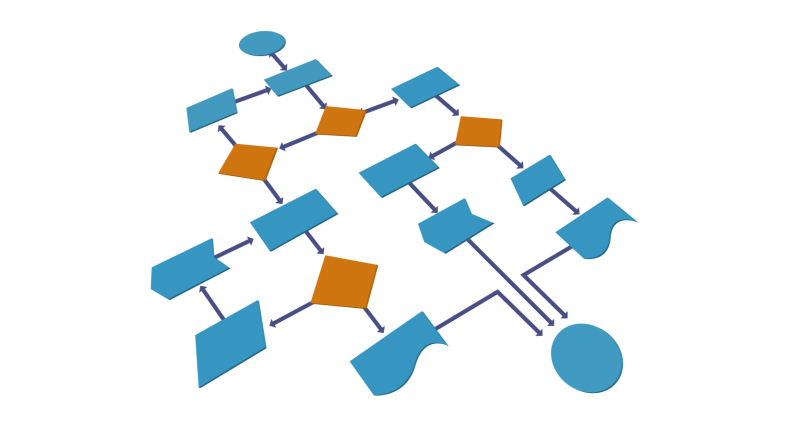 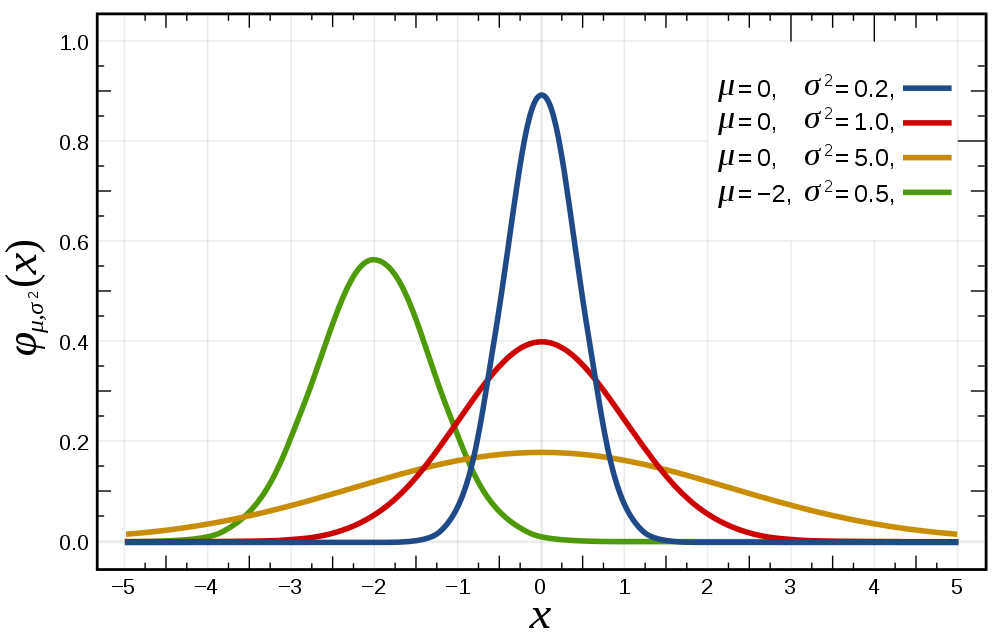 6 СИГМ
Бездефектные «выходы». Отклонение от 0 = дефект
Принципы:

«Стандартизация всего», конкретные и измеряемые KPI;
Управление на основе данных, без допущений и предположений;
Прозрачность внутрикорпоративных барьеров;
Вовлечение персонала на всех уровнях.
БЕРЕЖЛИВОЕ ПРОИЗВОДСТВО
= стремление к устранению «потерь» на всех этапах производства
= kaizen (непрерывное улучшение)
потери из-за перепроизводства
потери времени из-за ожидания
потери при ненужной транспортировке
потери из-за лишних этапов обработки
потери из-за лишних запасов
потери из-за ненужных перемещений
потери из-за выпуска дефектной продукции
потери из-за неиспользованного кадрового потенциала
С какими потерями вы сталкиваетесь при управлении?
POKE-YOKA
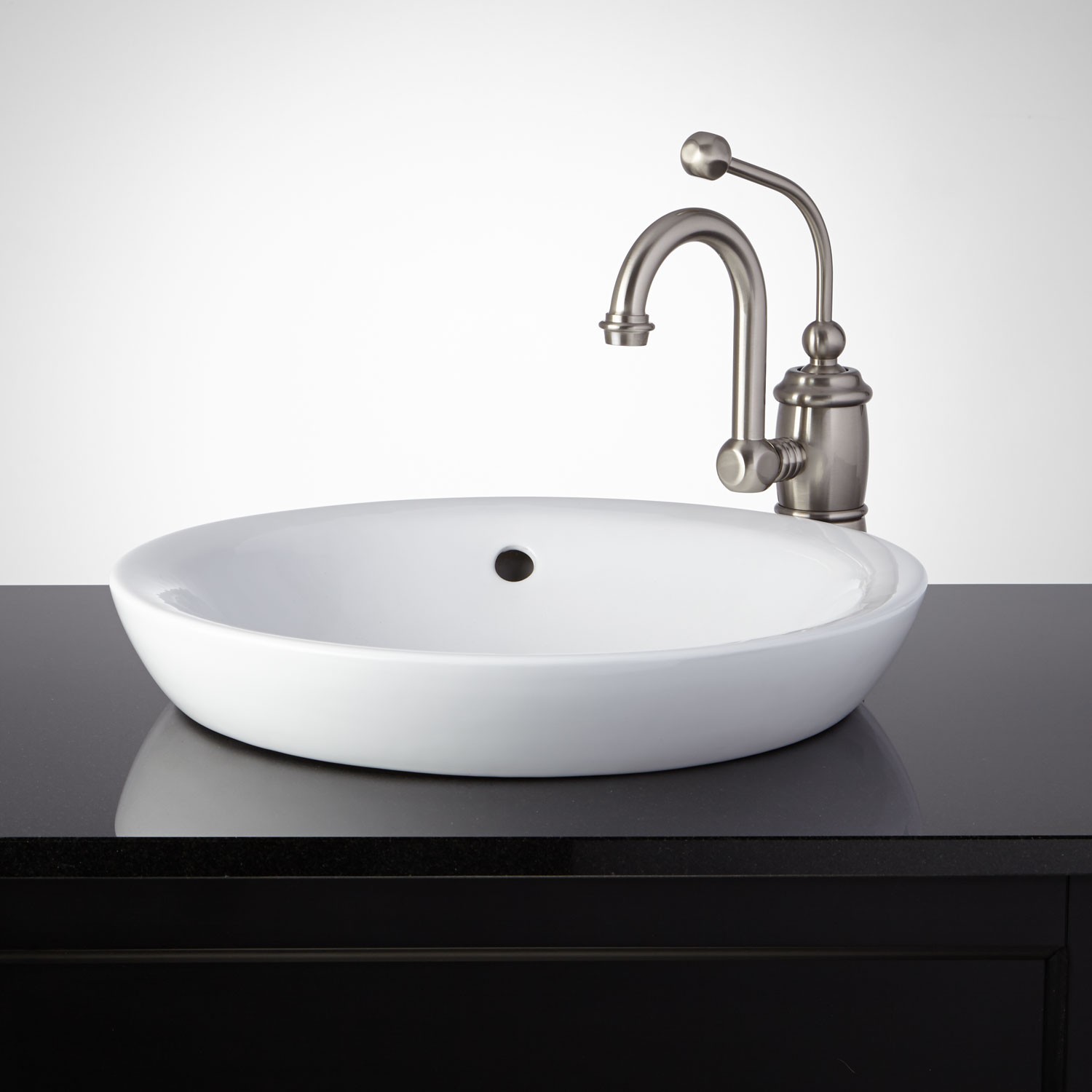 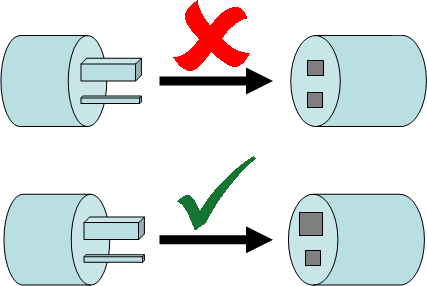 ГИБКИЕ МЕТОДОЛОГИИ
Основные идеи

люди и взаимодействие важнее процессов и инструментов
работающий продукт важнее исчерпывающей документации
сотрудничество с заказчиком важнее согласования условий контракта
готовность к изменениям важнее следования первоначальному плану
5 «ПОЧЕМУ»
Метод работы с типичными проблемами
Инструмент для определения истинной мотивации или запроса
Дедукция, декомпозиция абстрактных явлений или процессов
Почему вы выбрали ваш проект?
ПРОЕКТЫ
Кирово-Чепецкий школьный округ
Проект положения о системе оплаты труда в образовательных организациях
(Приказ) Положение об оплате труда работников МКОУ СОШ с. Петровского Уржуимского района 
Проект положения об оплате труда работников КОГОБУ СШ С УИОП пгт Санчурск
«Современной школе – современный учитель» - КОГОБУ СШ С УИОП пгт Санчурск
Цифровизация образовательного учреждения на основе облачных технологий